Jméno autora: Mgr. Zdeněk ChalupskýDatum vytvoření: 28. 10. 2012
Číslo DUM: VY_32_INOVACE_05_FY_B
Ročník: I.
Fyzika
Vzdělávací oblast: Přírodovědné vzdělávání
Vzdělávací obor: Fyzika
Tematický okruh: Mechanika
Téma: Odvození dostředivého zrychlení
Metodický list/anotace:
Odvození dostředivého zrychlení je časově náročné na konstrukci obrázku, z nějž následně studenti odvozují jeho výpočet na základě podobnosti trojúhelníků. Animace umožňuje konstrukci rozložit do postupných kroků.
Téma doplňuje  výpočet dostředivé síly působící na Měsíc.
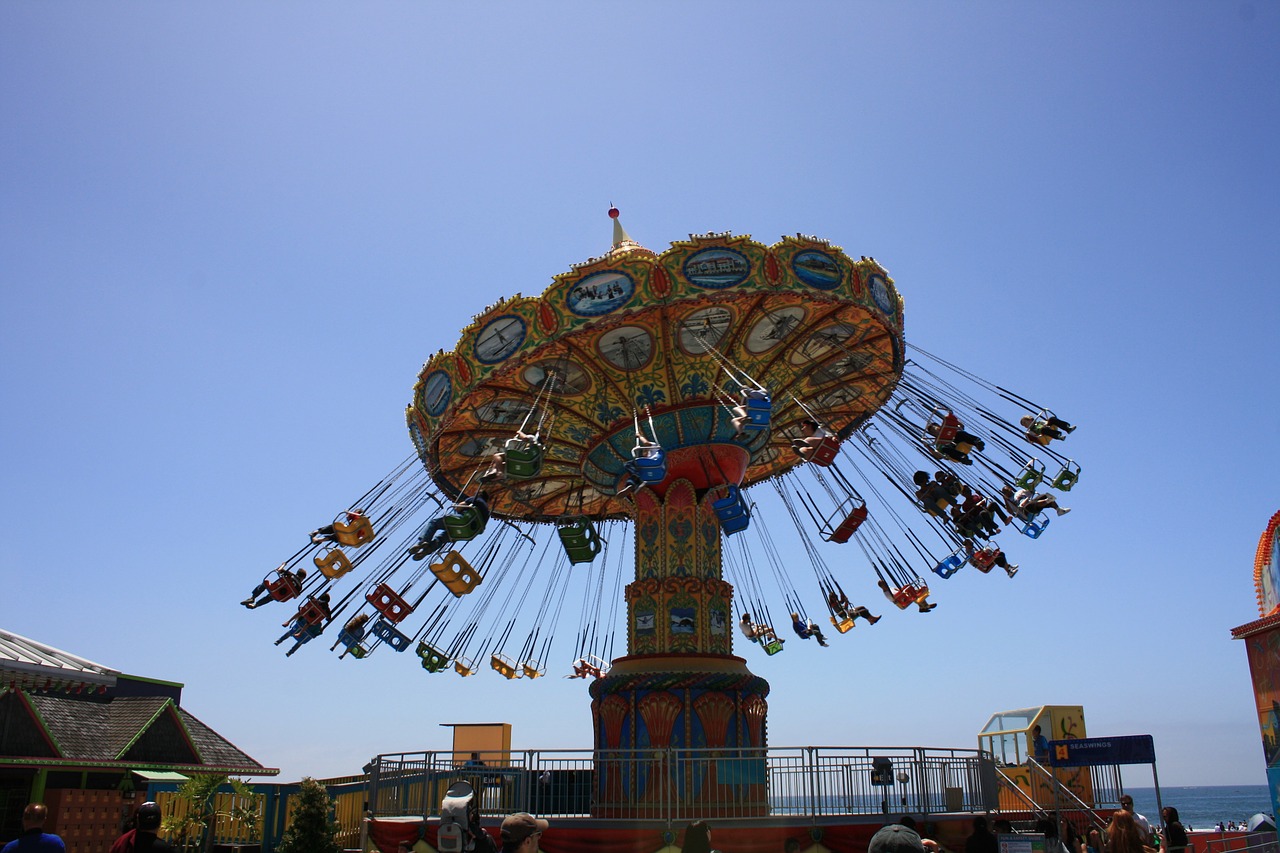 Odvození dostředivého zrychlení
► Dostředivé zrychlení
► Odvození dostředivého zrychlení
► Dostředivé zrychlení Měsíce
Obr. 1
Dostředivé zrychlení
U rovnoměrného pohybu hmotného bodu po kružnici, je tečné zrychlení
ve směru pohybu nulový.
Dochází pouze ke změně směru pohybu, které vyvolává dostředivé zrychlení.
Vztah pro výpočet dostředivého zrychlení odvodíme z podobnosti trojúhelníků:
konstrukci přerýsujte do sešitu.
Obr. 2
[Speaker Notes: 875 517]
Odvození dostředivého zrychlení
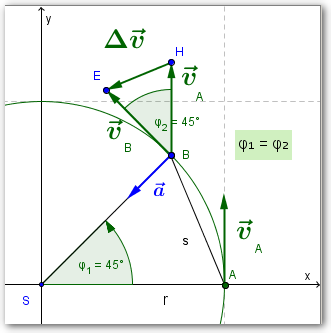 Obr. 3
Další odvozené rovnice
Dostředivé zrychlení Měsíce
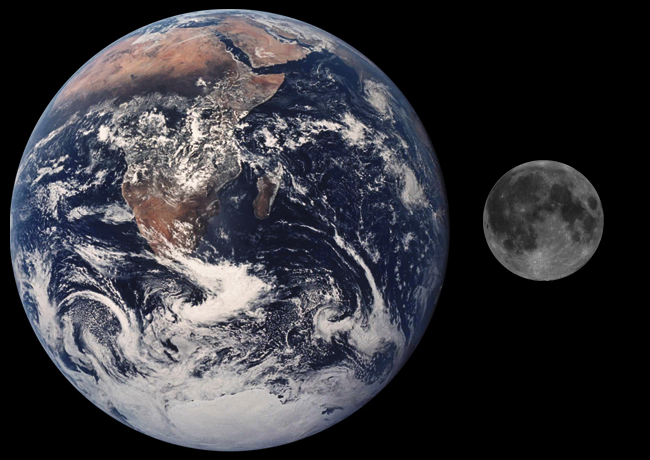 Určete dostředivé zrychlení Měsíce za předpokladu, že se Měsíc pohybuje po kruhové dráze okolo Země.
střední vzdálenost Měsíce od Země … r = 384 403 km
průměrná rychlost oběhu Měsíce … v = 1,022 km/s
Obr. 4
Citace
Obr. 1 SUZYLU. Usa, Kalifornie, Festival, Léto - Volně dostupný obrázek - 63692 [online]. [cit. 28.10.2012]. Dostupný na WWW: http://pixabay.com/cs/usa-kalifornie-festival-l%C3%A9to-63692/
Obr. 2, 3 Archiv autora
Obr. 4 NASA. File:Moon Earth Comparison.png - Wikimedia Commons [online]. [cit. 28.10.2012]. Dostupný na WWW: http://commons.wikimedia.org/wiki/File:Moon_Earth_Comparison.png
Literatura
URGOŠÍK, Bohuš. Fyzika. Praha 1: SNTL - Nakladatelství technické literatury n.p., 1981, 291 s. Polytechnická knižnice II. řada: příručky, sv. 88.

REICHL, Jaroslav a Martin VŠETIČKA. Encyklopedie fyziky [online]. 2006 - 2012 [cit. 28.10.2012]. Dostupné z: http://fyzika.jreichl.com/

Wikipedia: the free encyclopedia [online]. San Francisco (CA): Wikimedia Foundation, 2001-2012 [cit.  28.10.2012]. Dostupné z: http://en.wikipedia.org/wiki/Main_Page